Year 3 – Science – Summer 1- Magnets and Forces
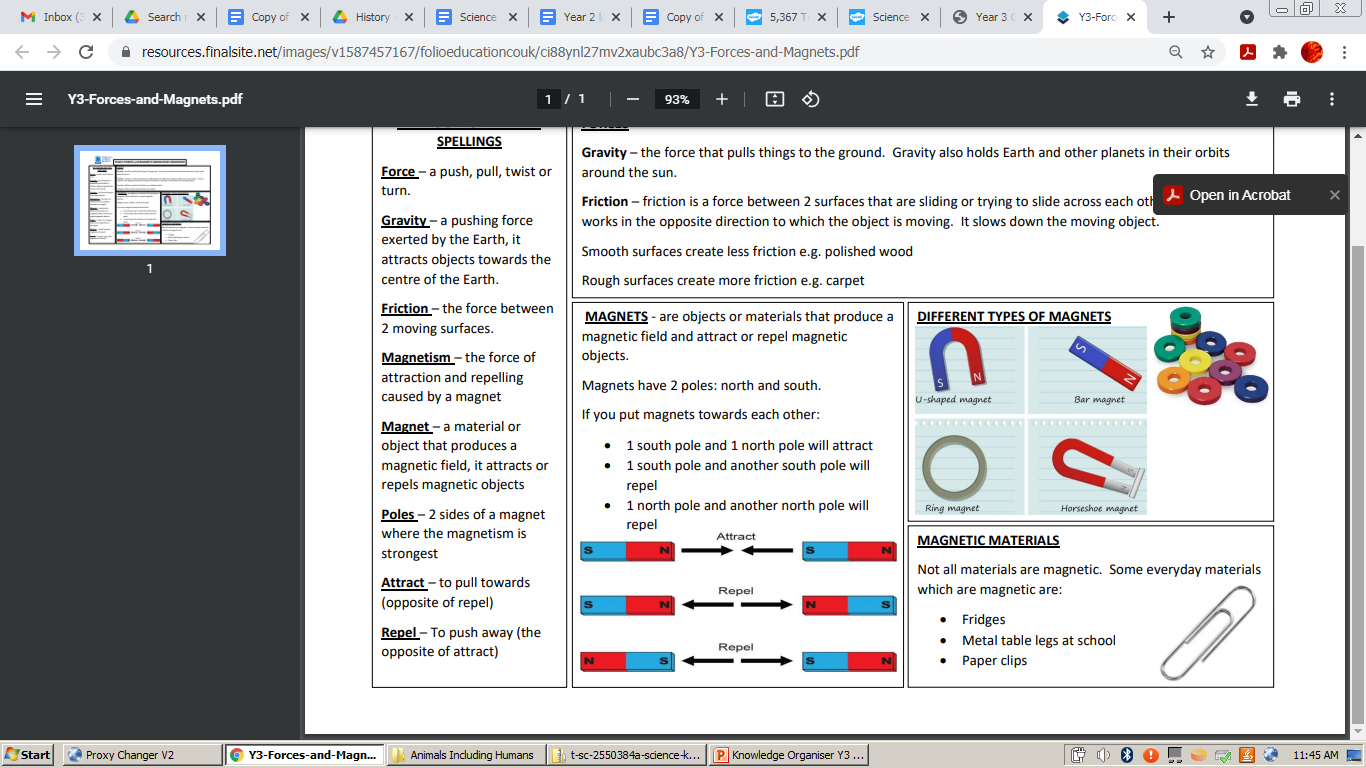 Key Facts:
A force is measured in Newtons.

Friction is a force created when and object moves on a surface.

Gravity is a force that keeps us on the Earth.

Magnets have 2 poles: a north pole and a south pole.
What will I learn?
Compare how objects move differently on different surfaces. Compare and group objects based on whether they are magnetic or not. Explore and make predictions about which magnets will attract and repel.
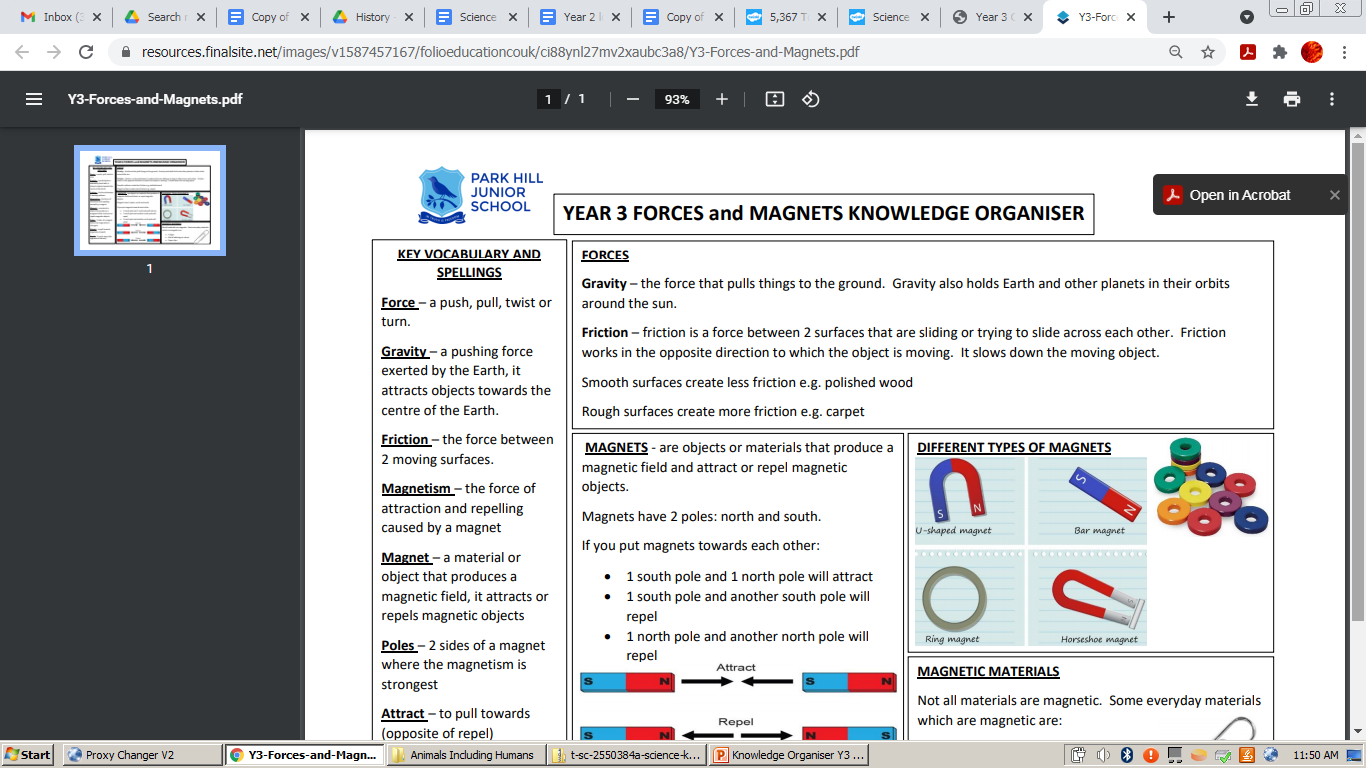 Key words: force, gravity, friction, magnetism, magnet, poles, attract, repel.
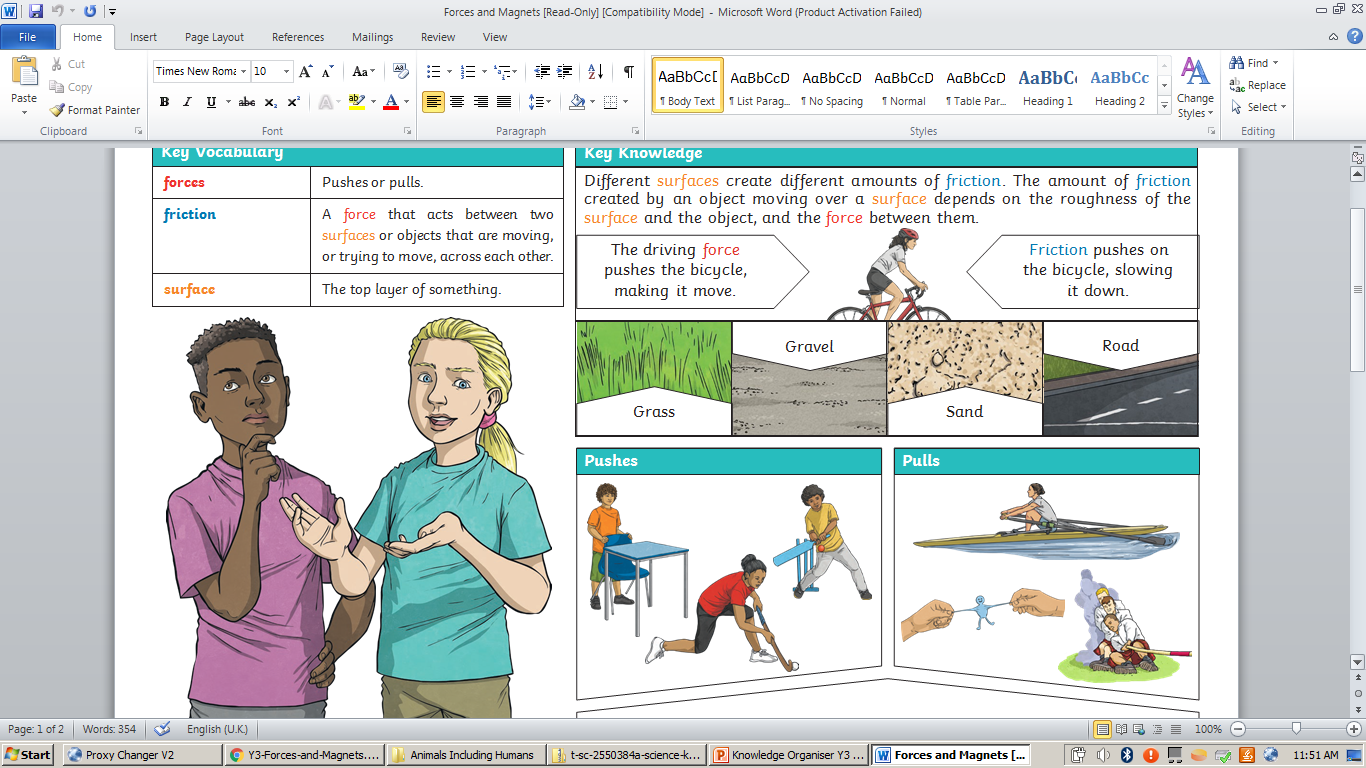 Activity – What magnets can you find around your home? What are the uses of magnets? Why are they important?